مسألة  ٥
مسألة ٧
الواجب
المقدمة
مسألة ٩
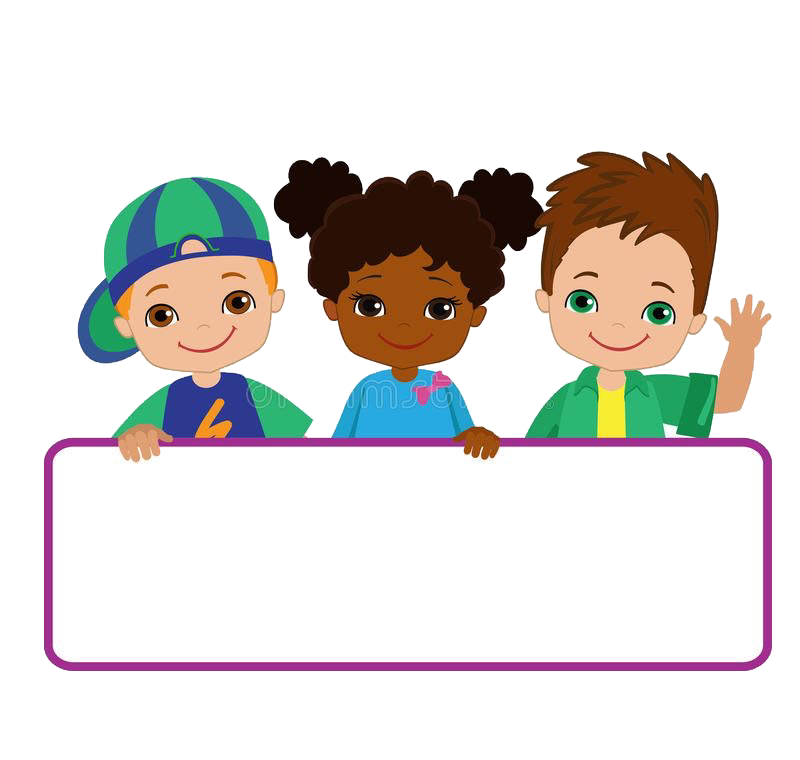 التاريخ
الحصة
الفصل ١١ : الأشكال الهندسية
الفصل
١١-٢ خطة حل المسألة باستعمال الاستدلال المنطقي
صفحة
مسألة  ٥
مسألة ٧
الواجب
مسألة ٩
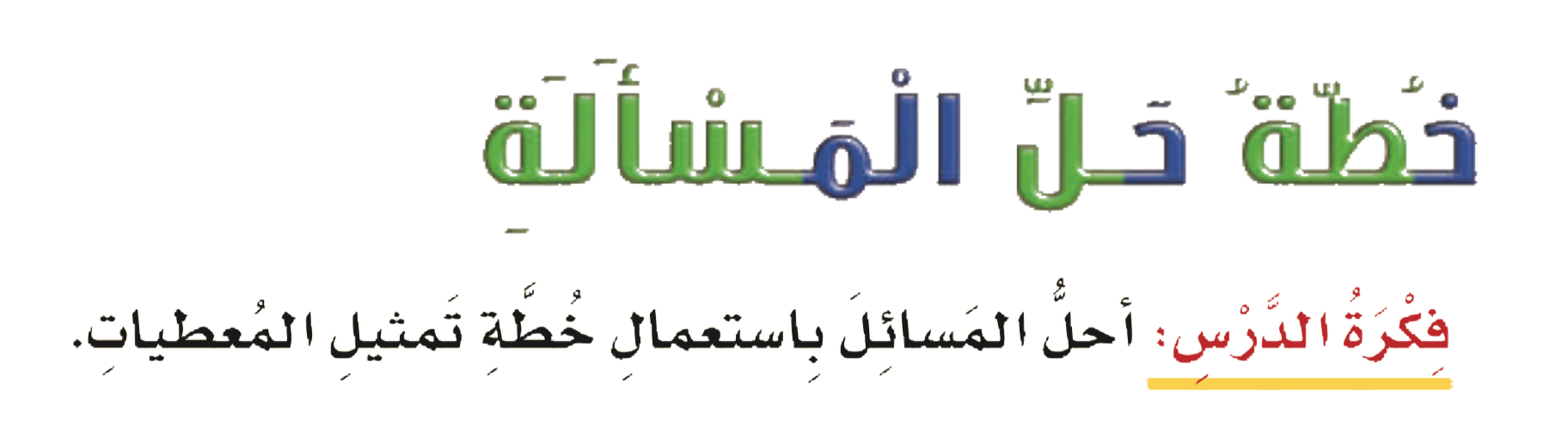 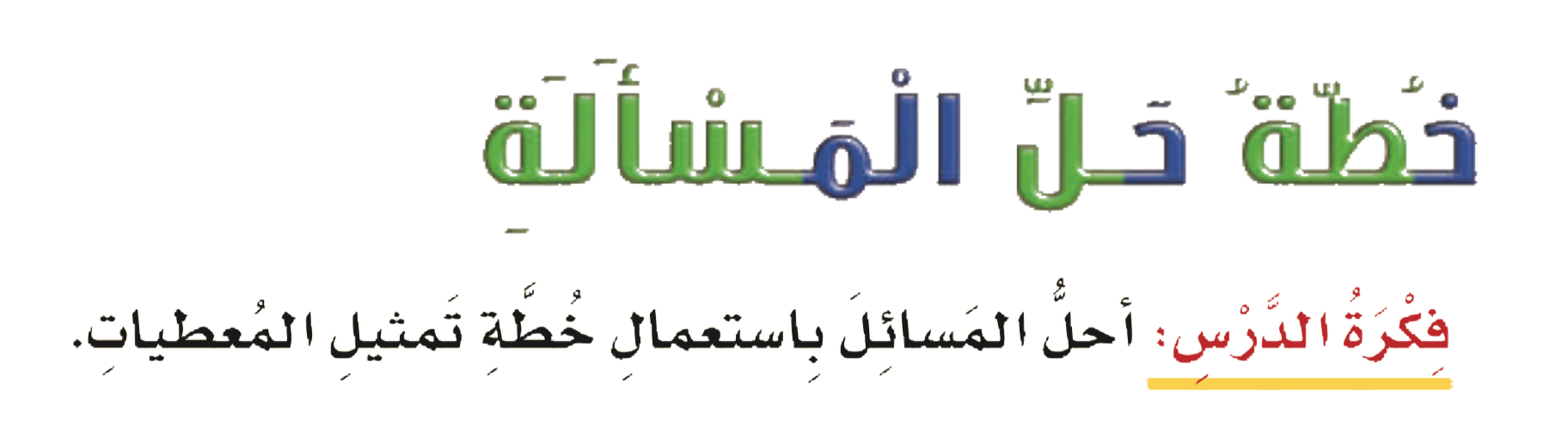 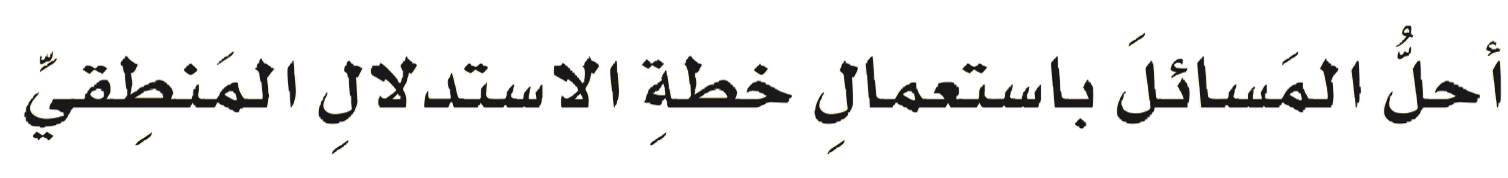 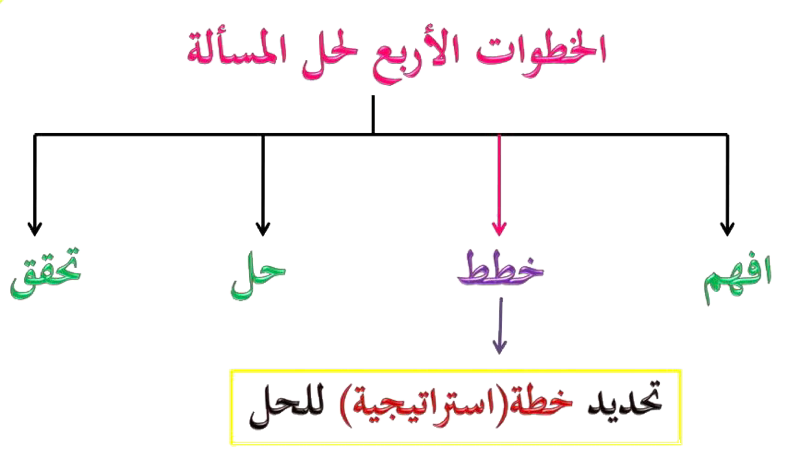 ٥
مسألة ٧
الواجب
المقدمة
مسألة ٩
الحل
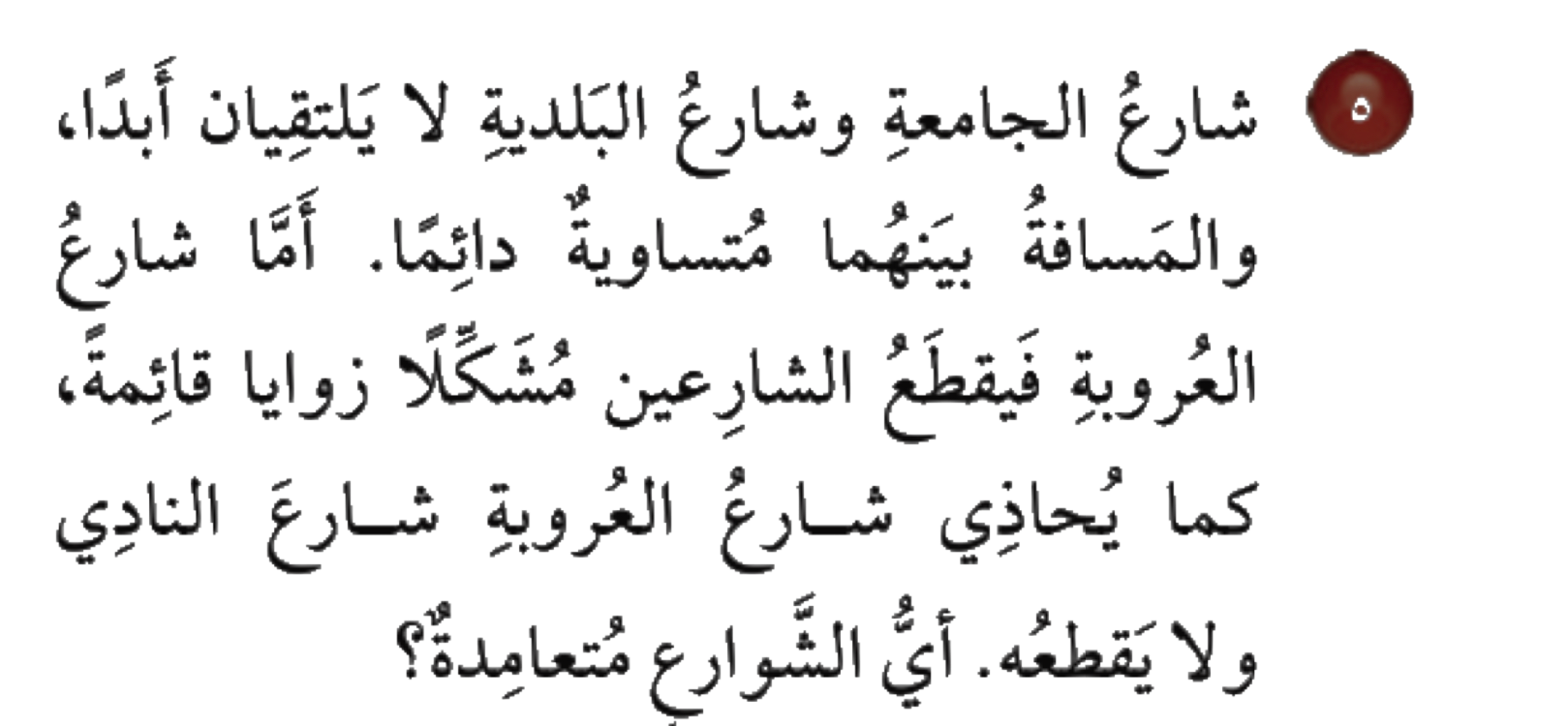 ٥
مسألة ٧
الواجب
المقدمة
مسألة ٩
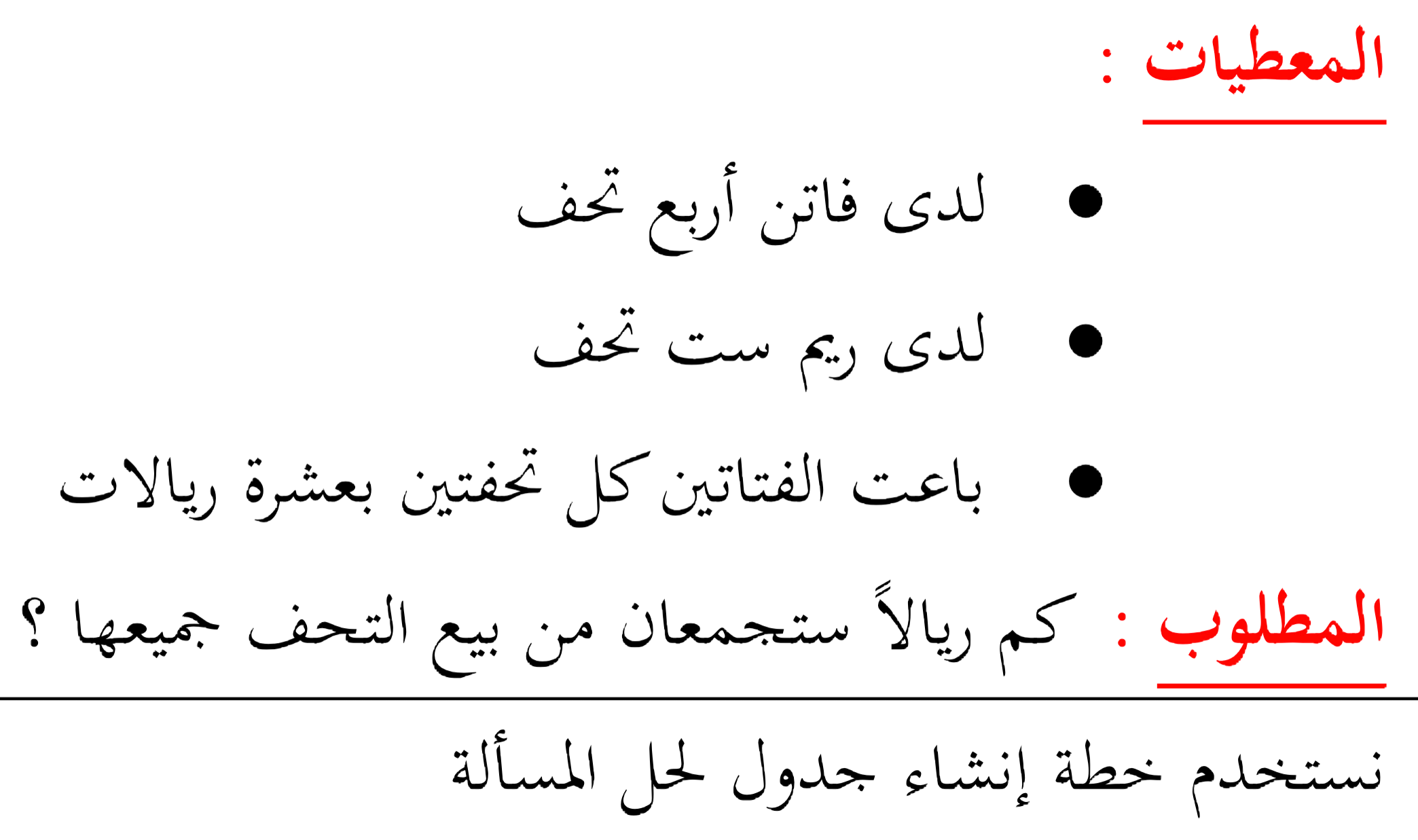 شارع الجامعة وشارع البلدية لا يلتقيان أبدا،
 المسافة بينهما متساوية دائما.
 شارع العروبة يقطع الشارعين مشكلاً زوايا قائمة. 
يحاذي شارع العروبة شارع النادي ولا يقطعه.
اِفهم
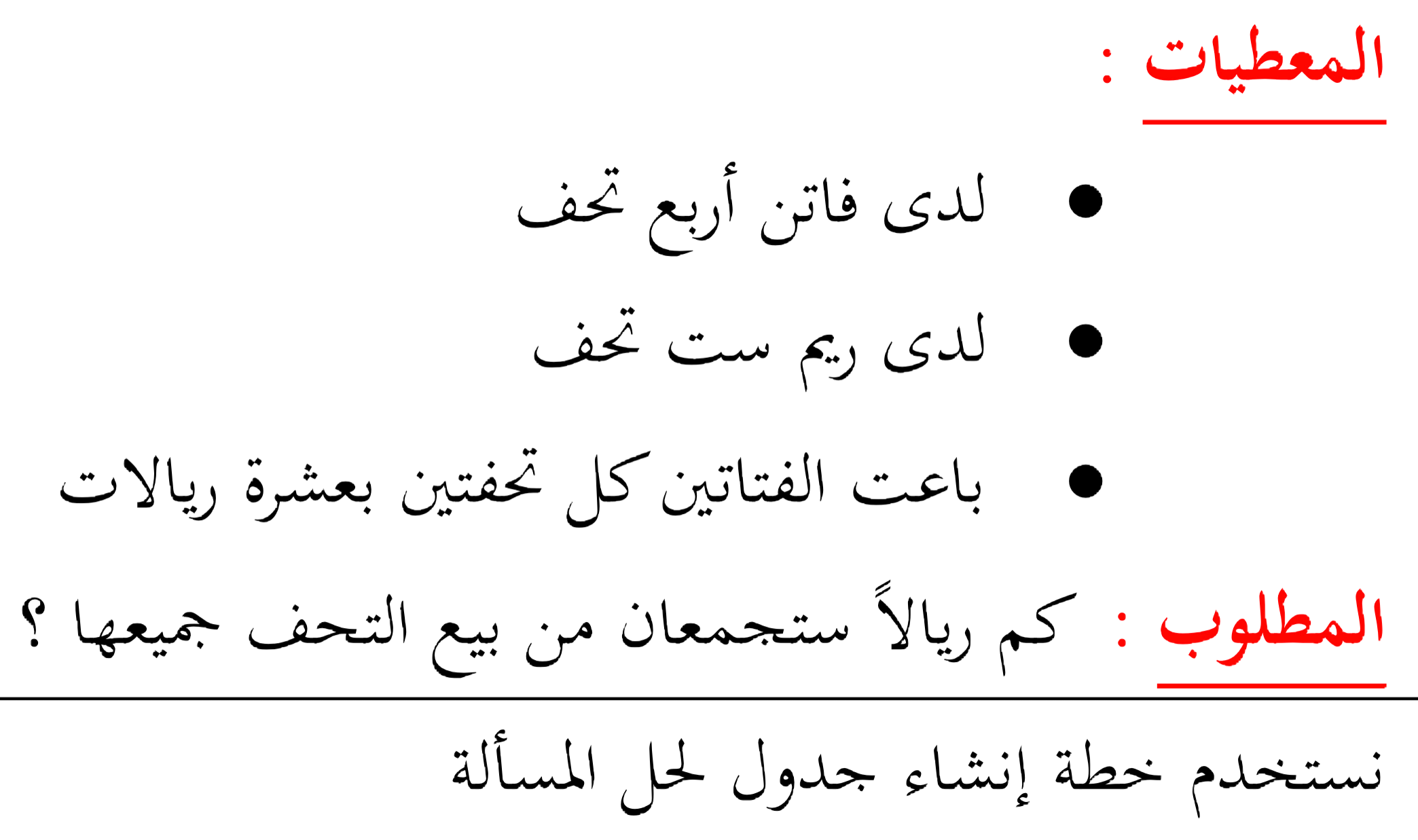 أي الشوارع متعامدة
خطط
باستعمال الاستدلال المنطقي ( رسم مخطط )
٥
مسألة ٧
الواجب
المقدمة
مسألة ٩
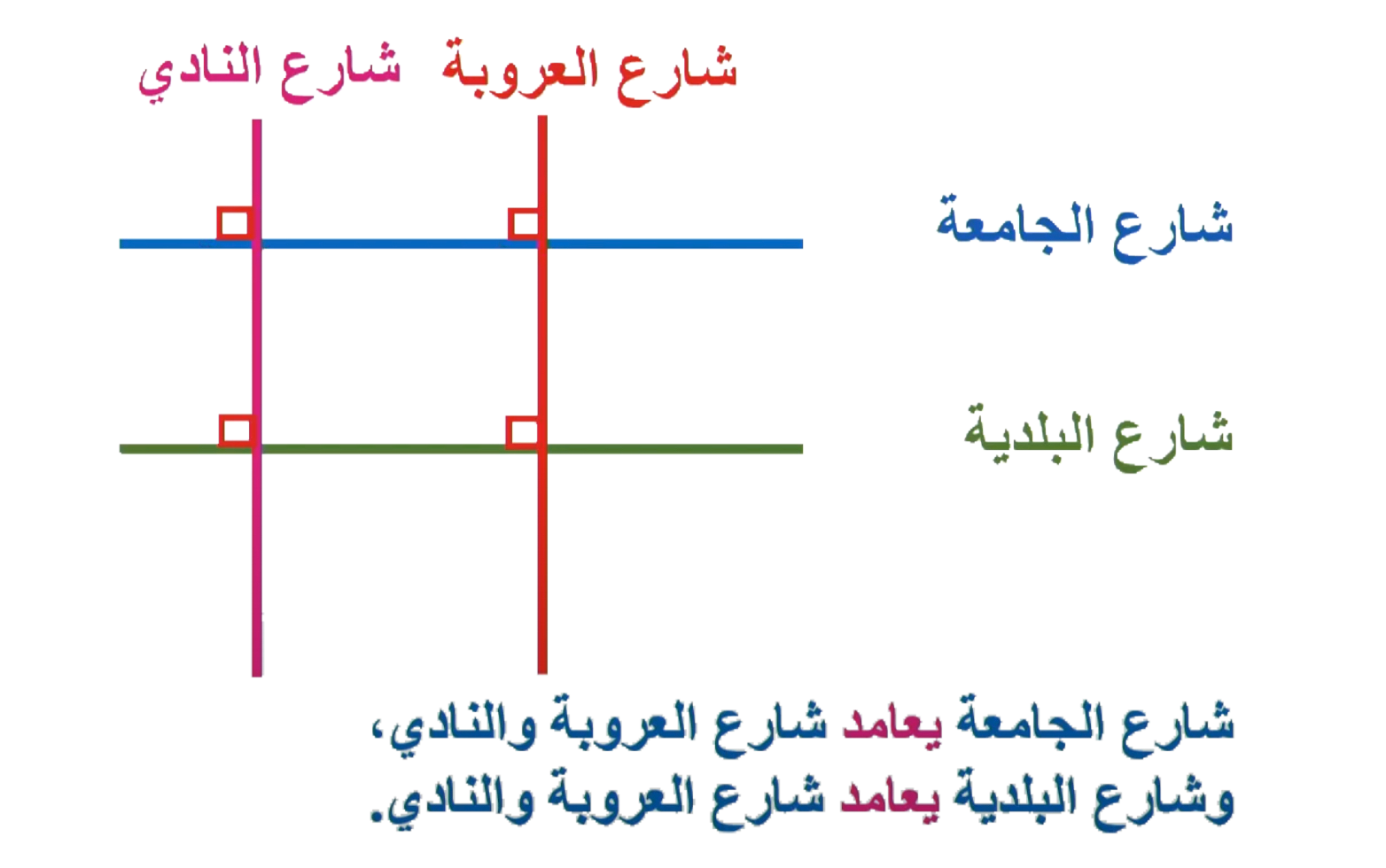 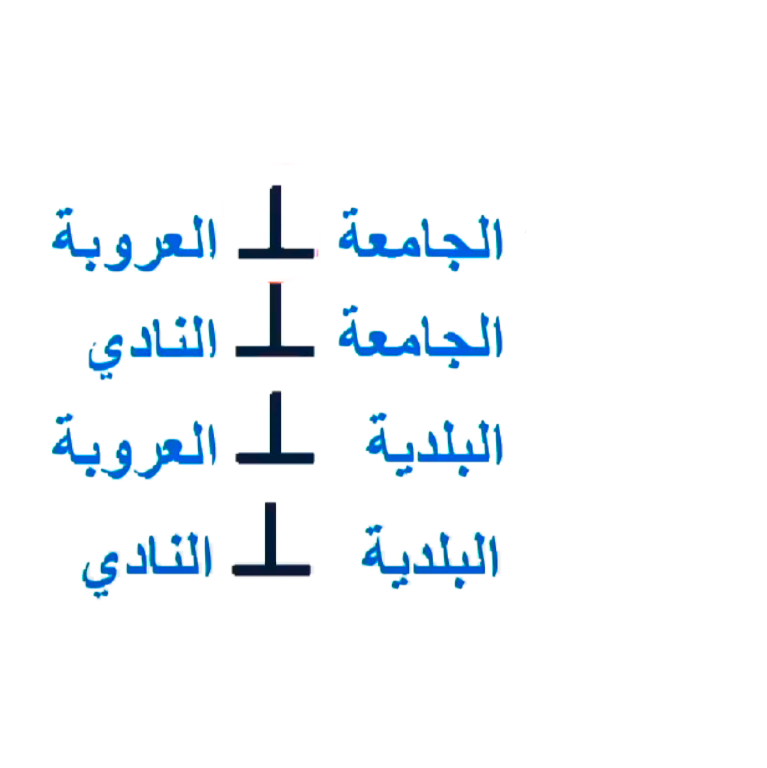 حل
تحقق
بما أن الإجابات تتوافق مع المعطيات ، فإن الحل معقول
٧
مسألة  ٥
الواجب
المقدمة
مسألة ٩
الحل
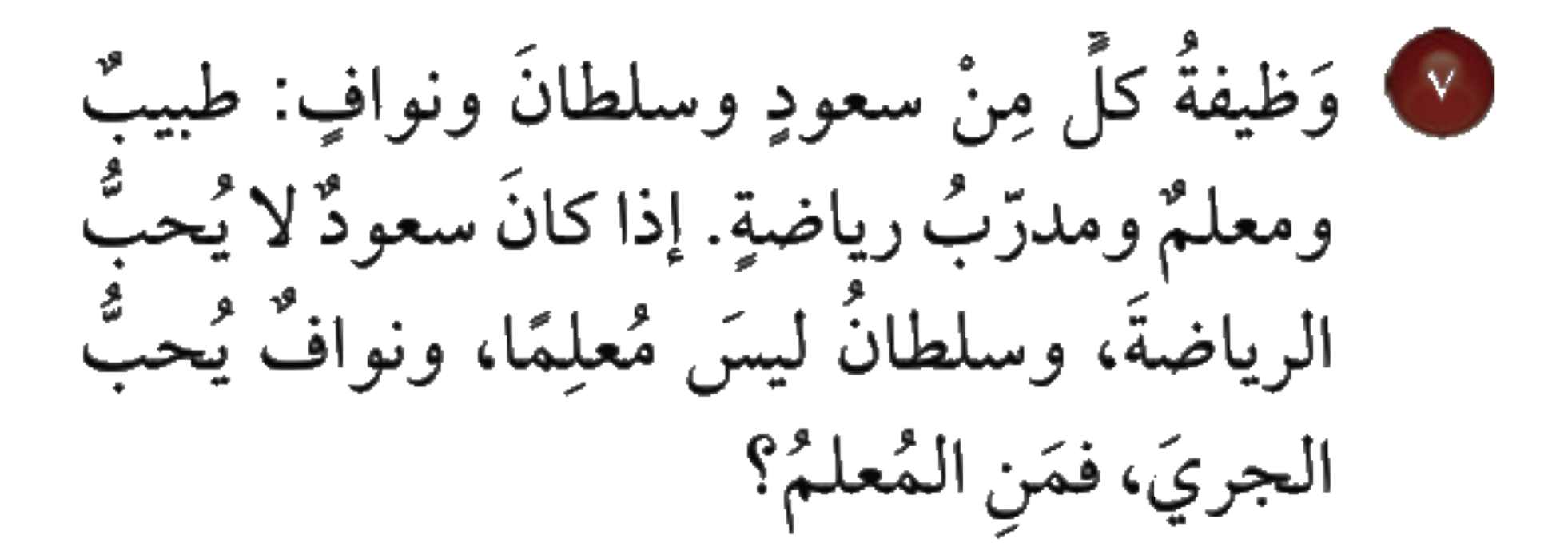 ٧
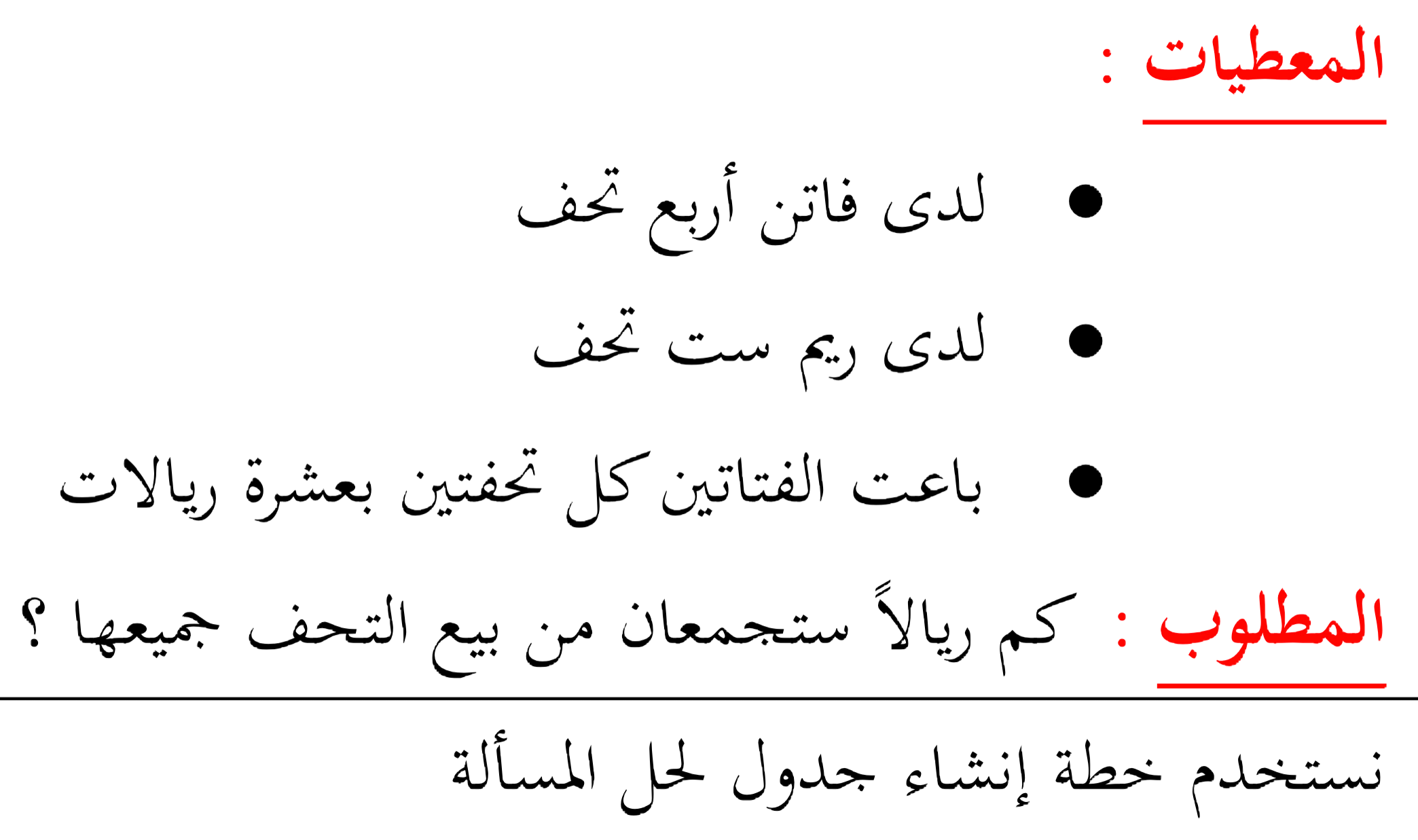 مسألة  ٥
الواجب
المقدمة
مسألة ٩
وظيفة كل من سعود وسلطان ونواف: طبيب ومعلم ومدرب رياضة.
 سعود لا يحب الرياضة.
 سلطان ليس معلماً ولا مدرب رياضة. 
نواف يحب الجري.
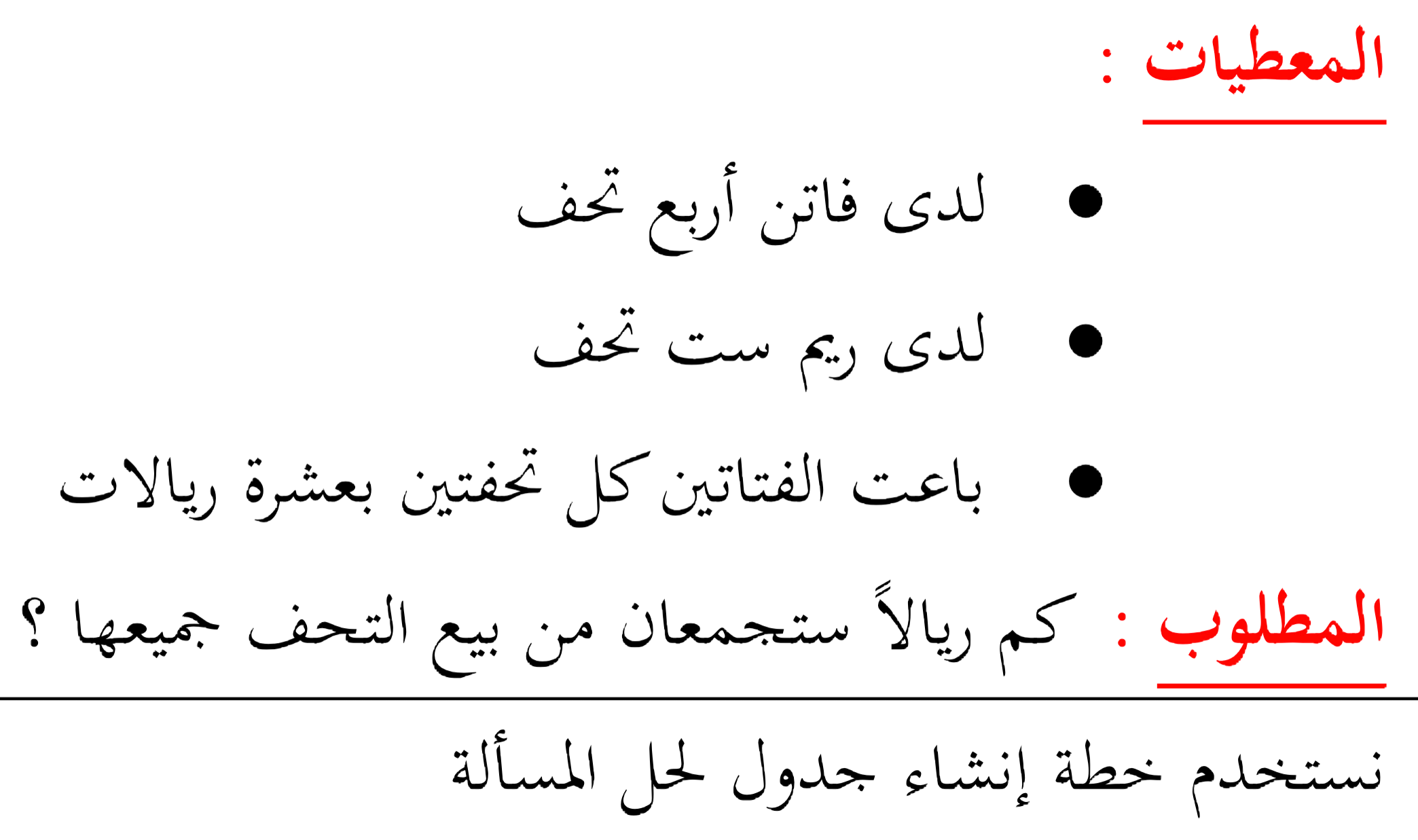 اِفهم
من المعلم ؟
خطط
باستعمال الاستدلال المنطقي ( جدول لتنظيم المعلومات )
٧
مسألة  ٥
الواجب
المقدمة
مسألة ٩
حل
المعلم هو سعود
تحقق
بمراجعة المعطيات ، نجد الحل صحيح
٩
مسألة  ٥
مسألة ٧
الواجب
المقدمة
الحل
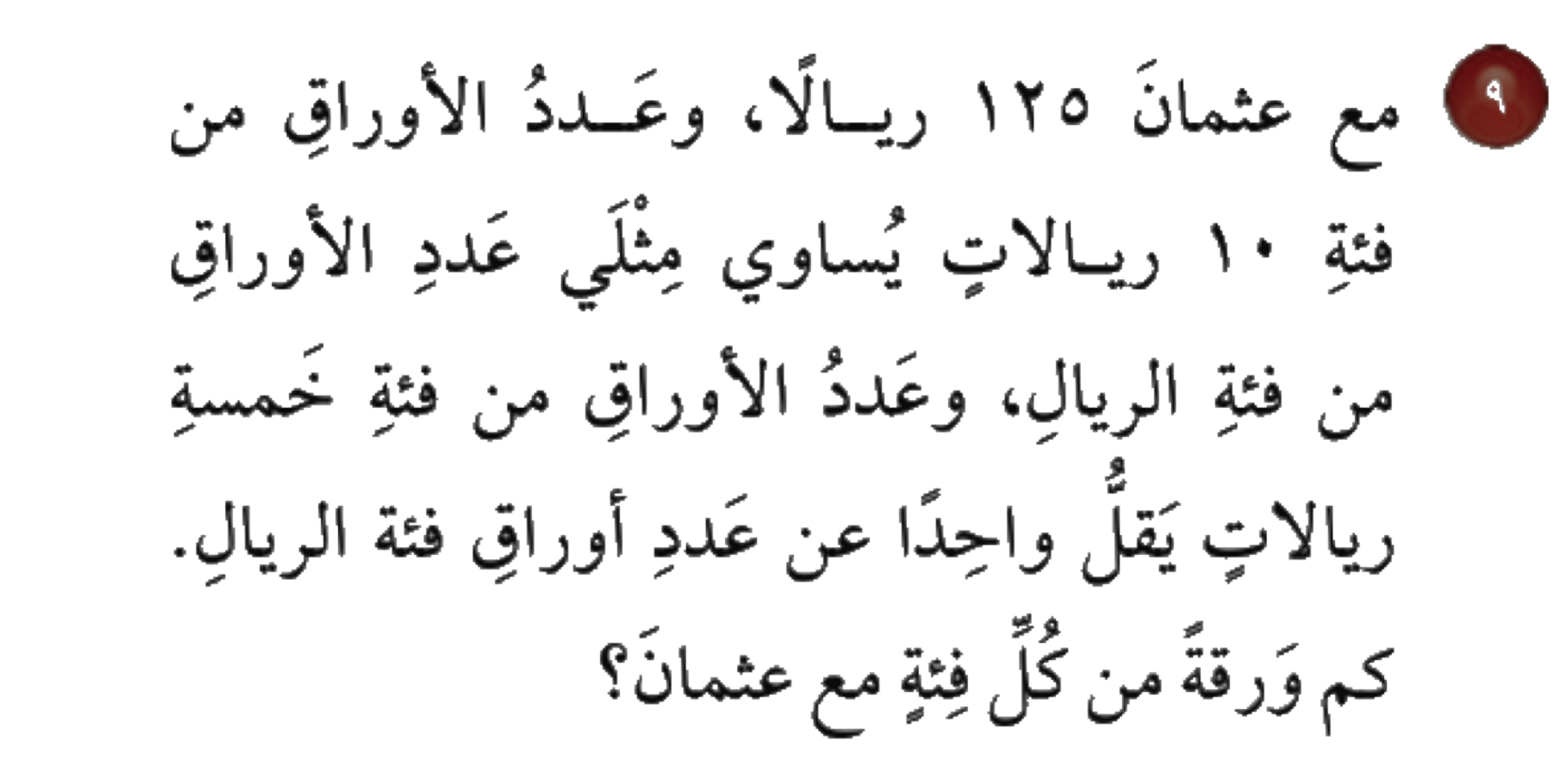 ٩
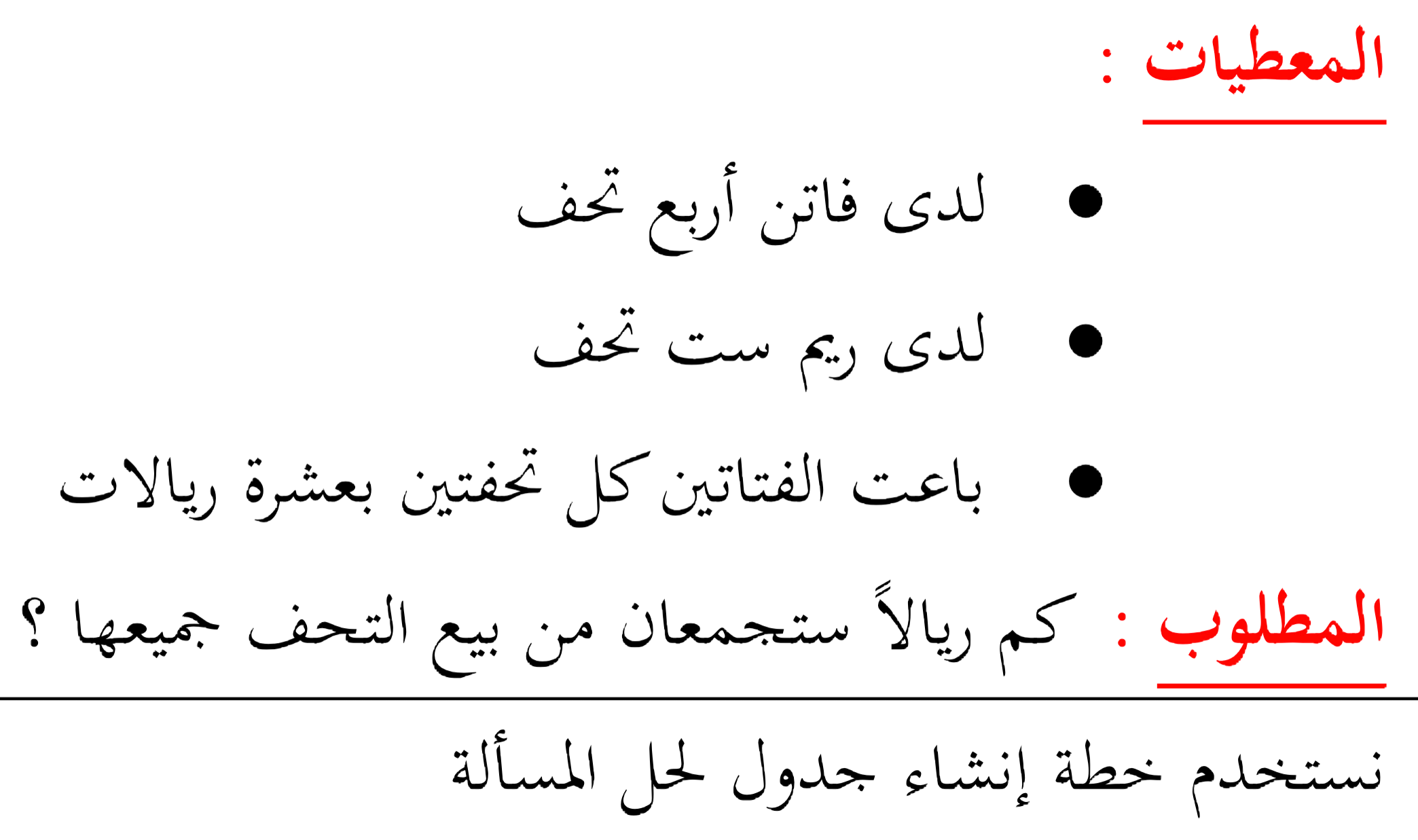 مسألة  ٥
مسألة ٧
الواجب
المقدمة
عثمان معه ١٢٥ ريالاً.
عدد الأوراق من فئة ١٠ ريالات مثلي عدد الأوراق من فئة الريال. 
عدد أوراق الخمسة ريالات يقل واحداً عن عدد أوراق الريال الواحد.
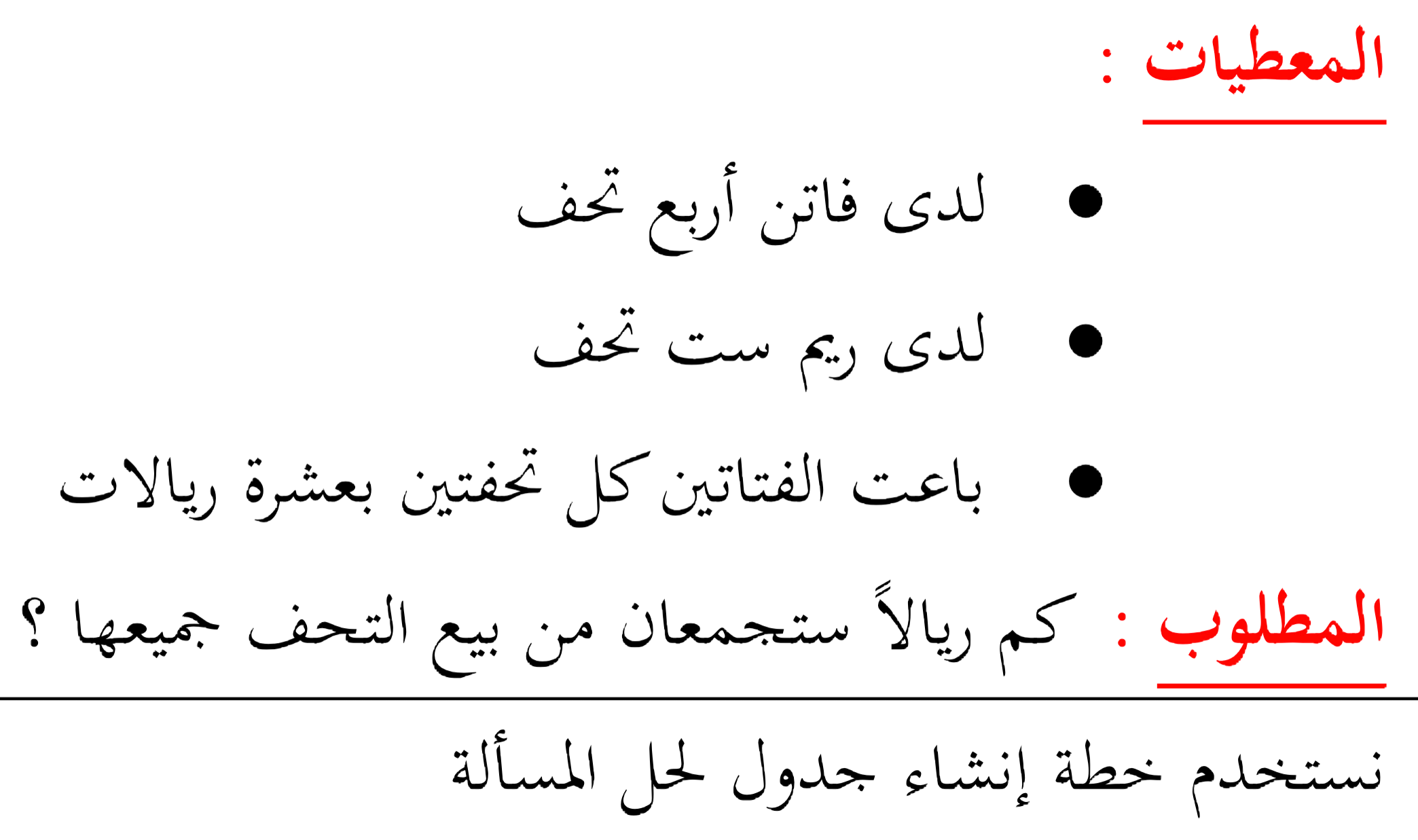 اِفهم
كم ورقة من كل فئة مع عثمان؟
خطط
باستعمال الاستدلال المنطقي( جدول لتنظيم المعلومات + التخمين والتحقق )
٩
مسألة  ٥
مسألة ٧
الواجب
المقدمة
حل
مع عثمان ١٠ من فئة العشرة ريالات، و ٤ من فئة الخمسة ريالات، و ٥ من فئة الريال.
بمراجعة الحل نجد أنه منطقي ومتفق مع المعطيات ، إذن الإجابة معقولة .
تحقق
الواجب
١١
٨٠
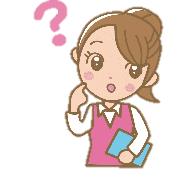 مسألة  ٥
مسألة ٧
سؤال
المقدمة
مسألة ٩
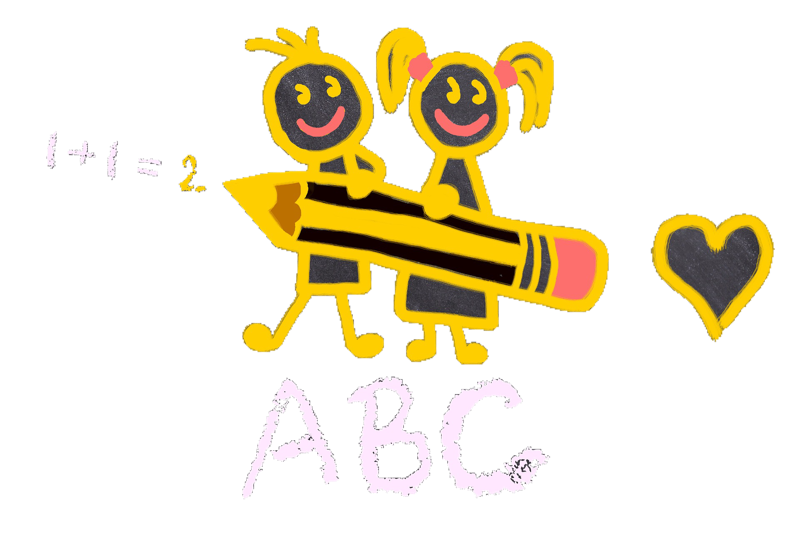 صفحة
ختاماً
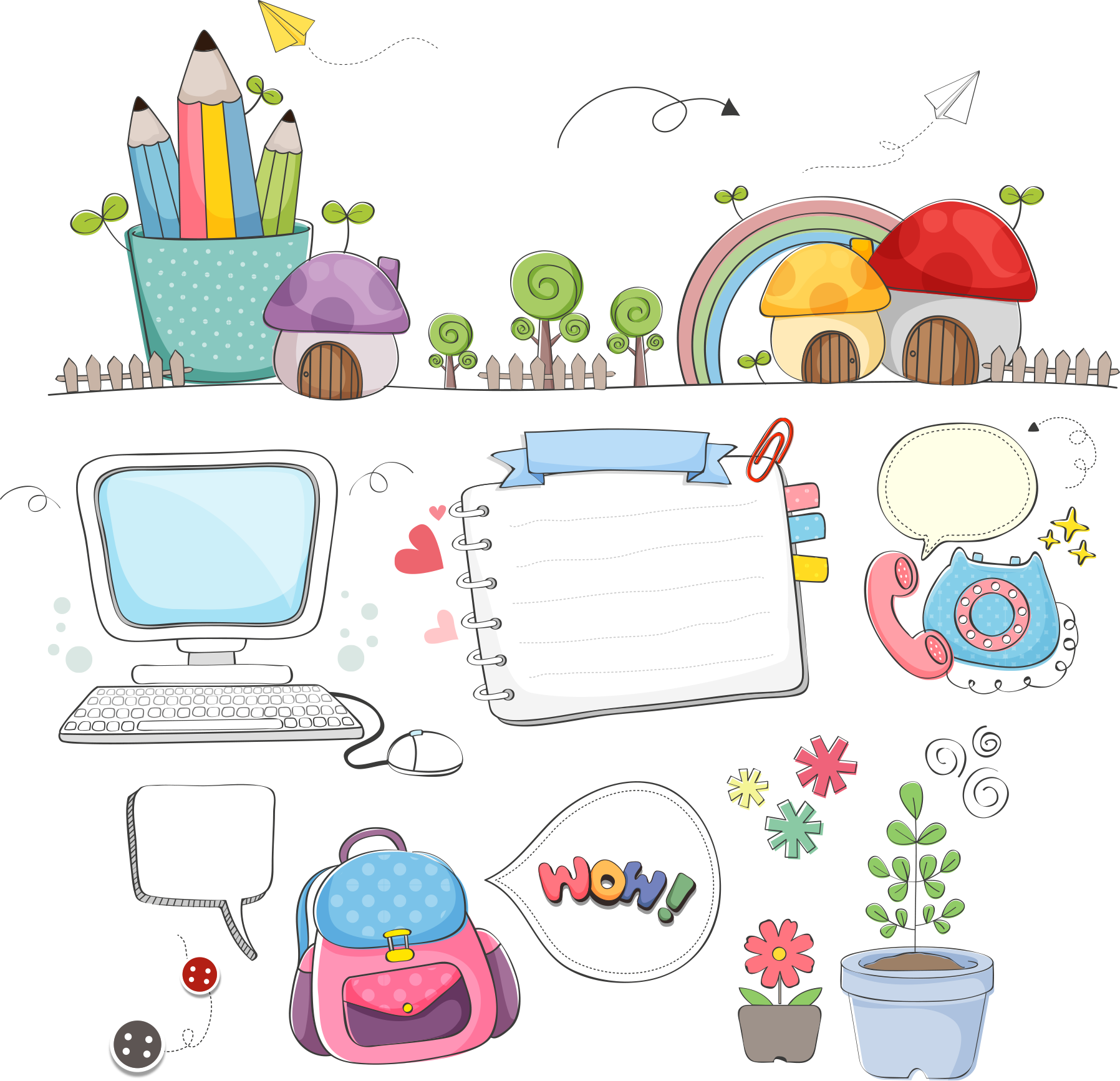 إنّ النجاح هو محصِّلة اجتهادات صغيرة تتراكم يوماً بعد يوم.